Navy & Marine Corps Small Tactical Unmanned Aircraft Systems​
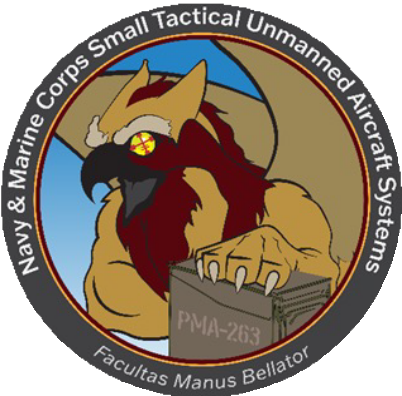 Modern Day Marine
April 29, 2025
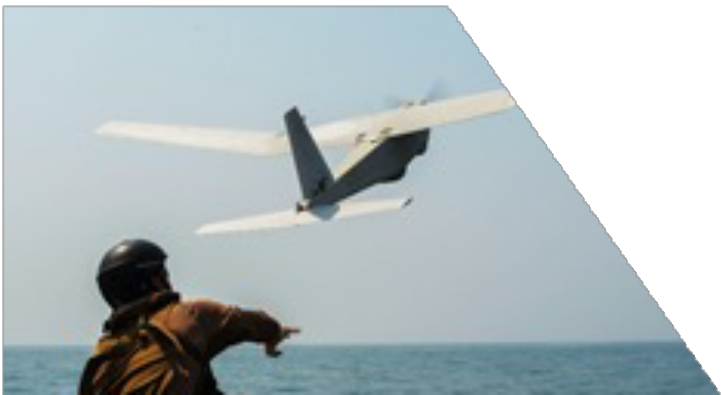 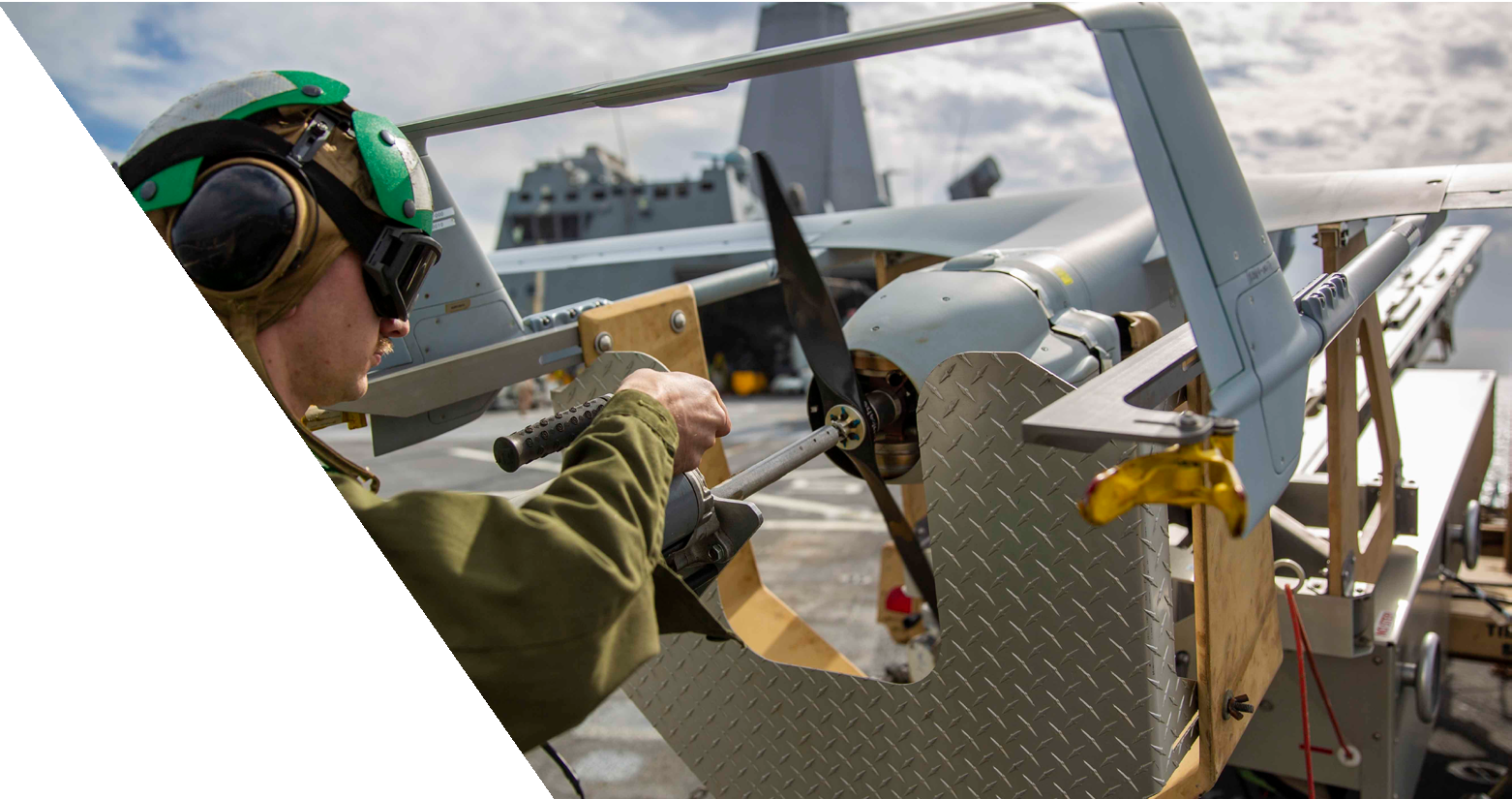 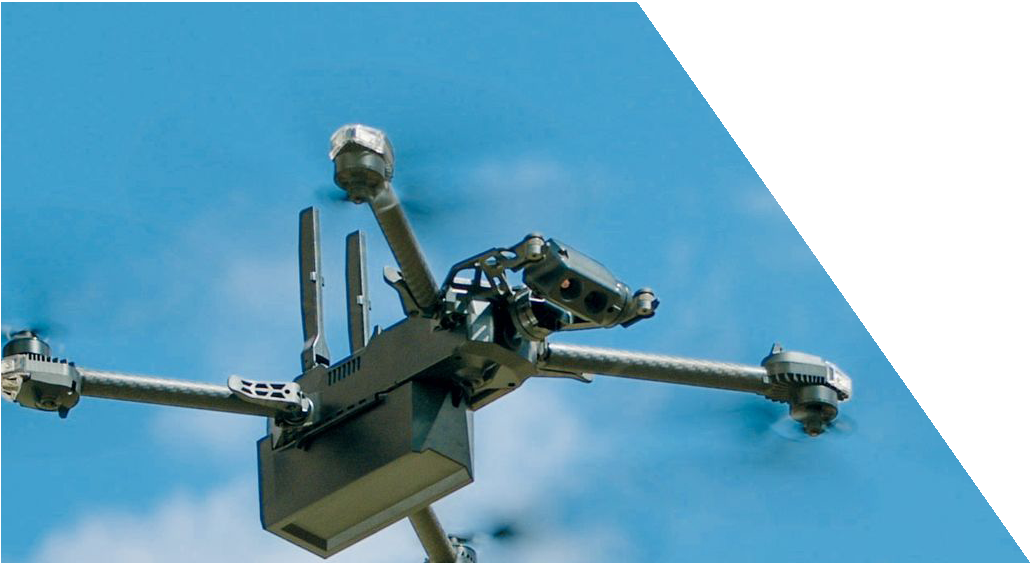 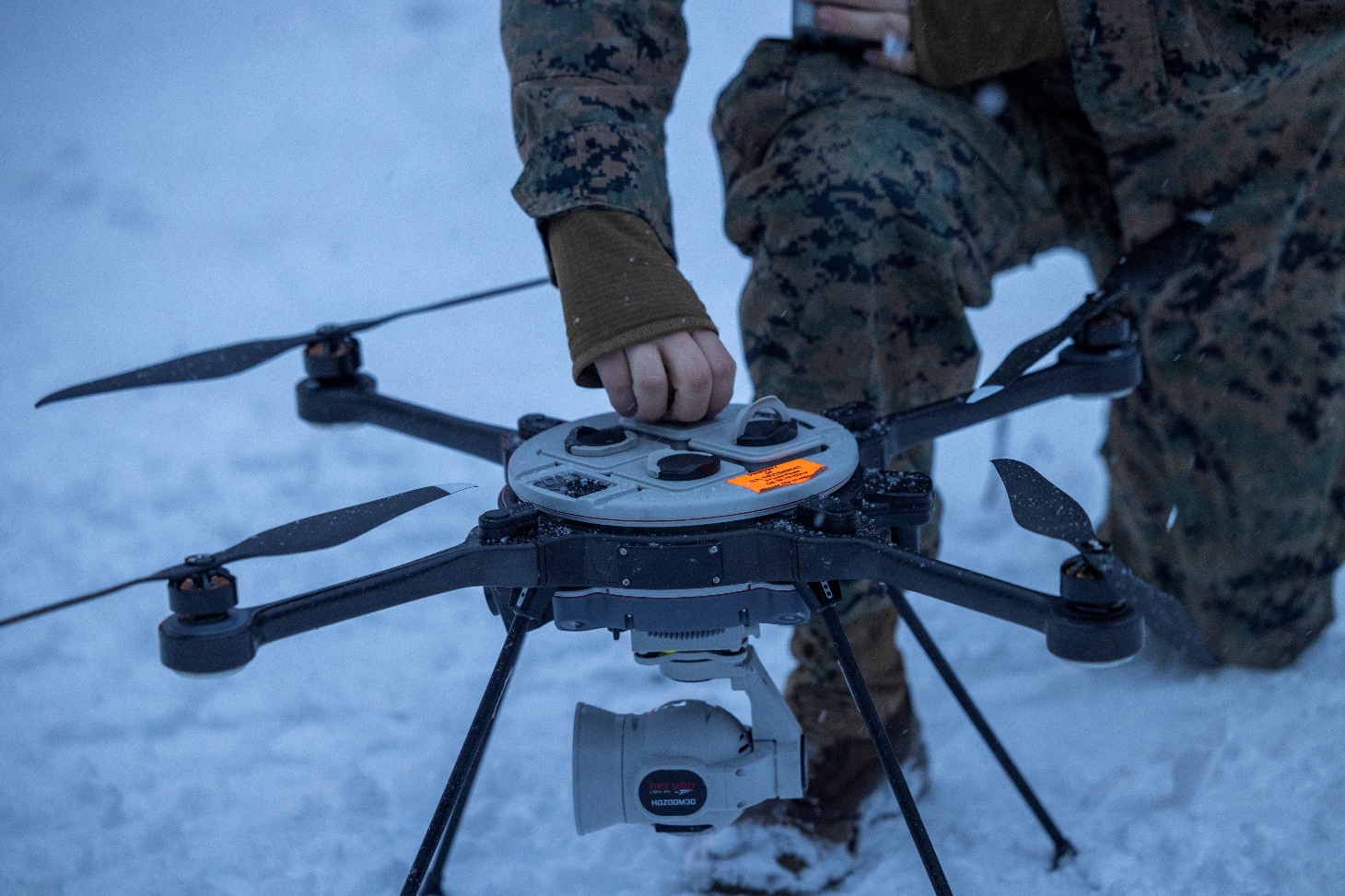 NAVAIR Public Release SPR-2024-0597. Distribution Statement A - "Approved for public release; distribution is unlimited"
VIDEO
PMA-263 Portfolio
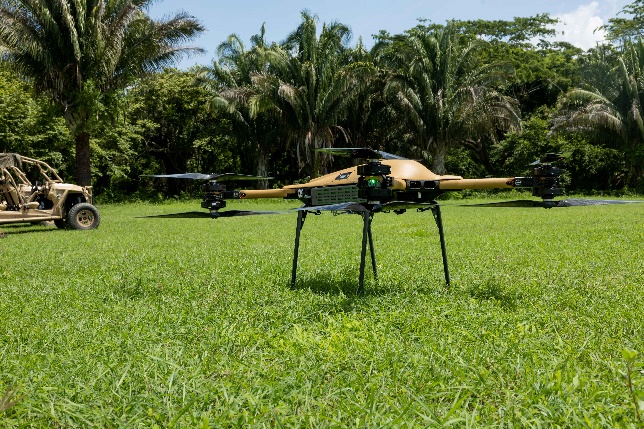 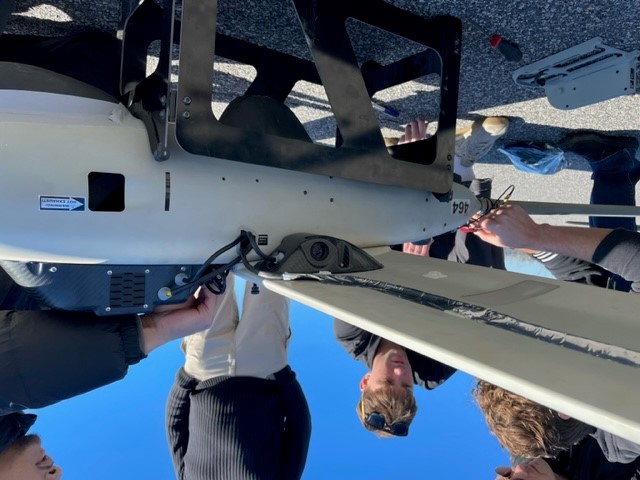 Unmanned Logistics
Small and Medium tactical resupply efforts
Emerging cargo requirements
Contested logistics focused
Payloads
Bloodhound – SIGINT/ES
Common Sensor Workstation – tactical data processing
Comms Relay – AN/PRC-163 radio/antennae, Transceiver
Dead Center – AI/ML processing
Mod Payload A-kit – hardware, brackets, cables for mounting
MODSAR – NSP-2 radar for SAR and MTI capabilities
TIPS – cross domain solution for full motion video
ViDAR – Wide area surveillance sensor
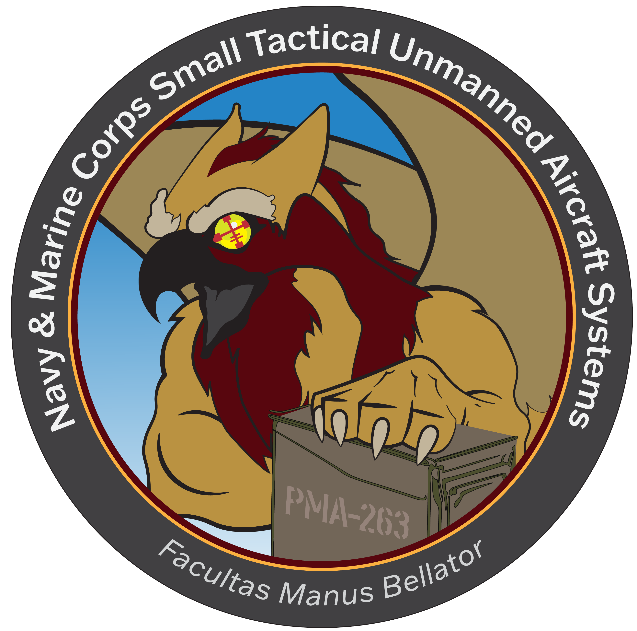 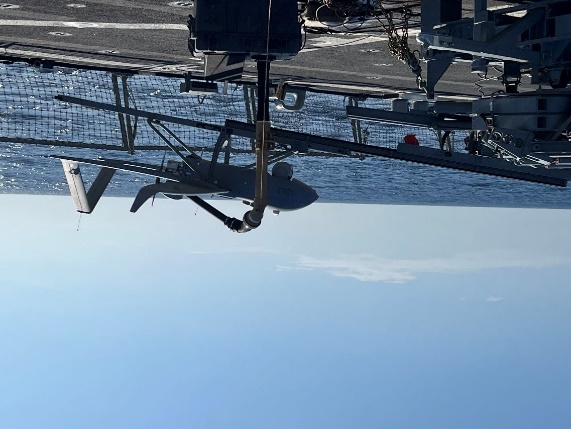 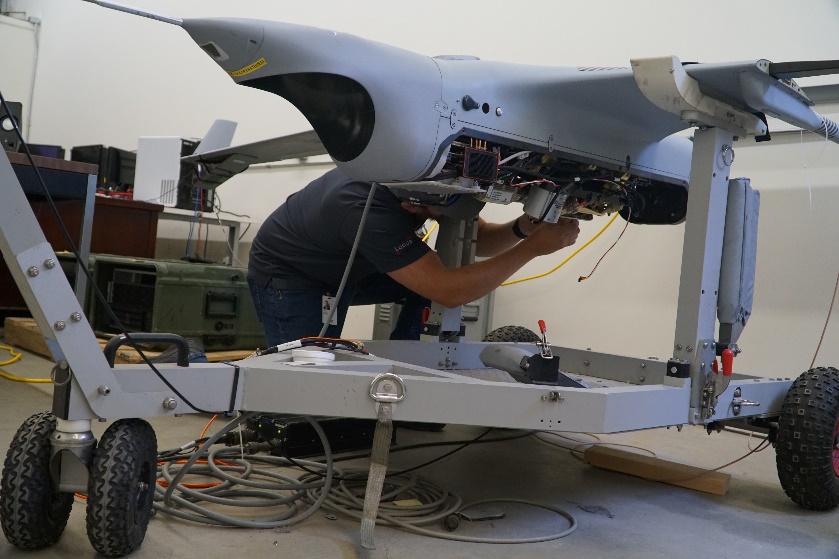 ISR Services
Ship and Land based requirements
Emerging Requirements
Maritime Targeting
Family of Small UAS
Short, Medium and Long Range Tactical 
Reconnaissance, Surveillance, and Target Acquisition
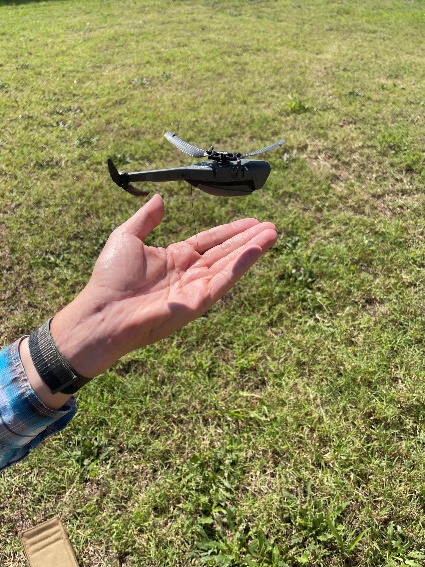 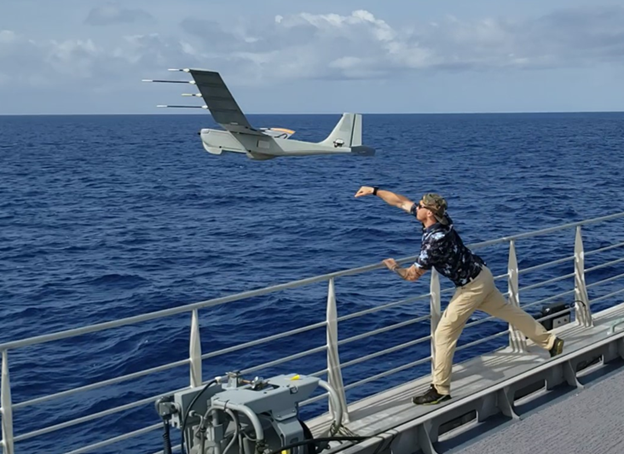 Foreign Military Sales
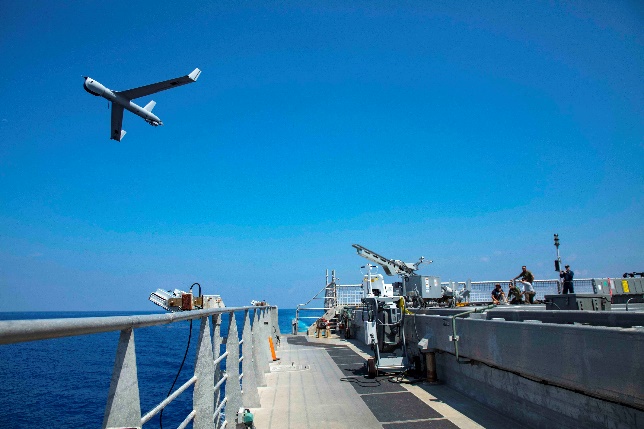 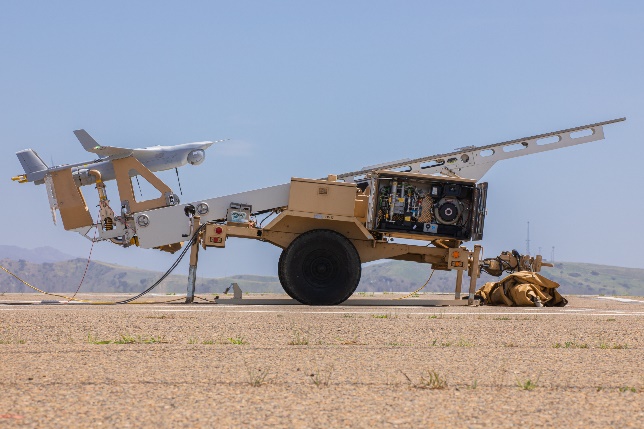 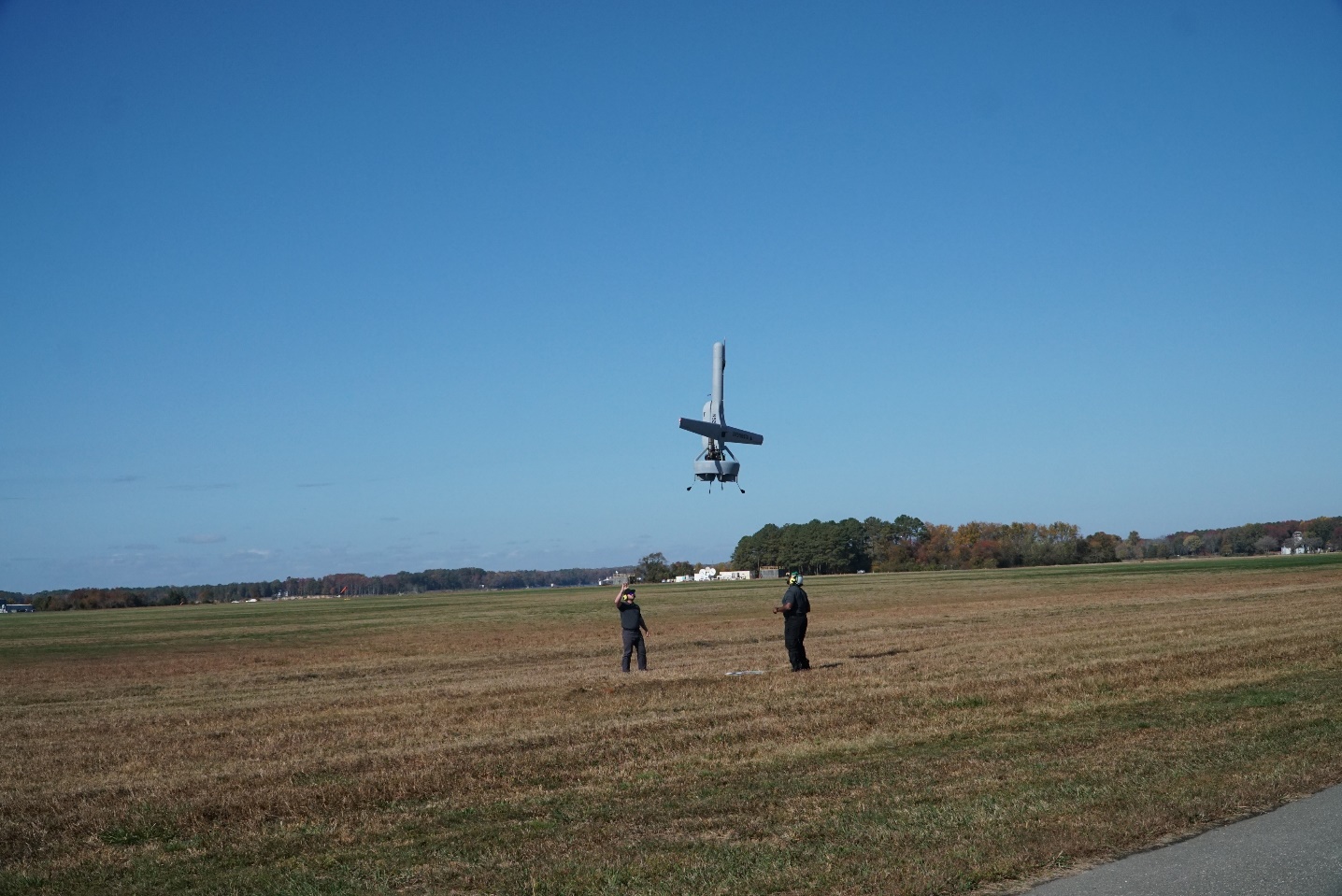 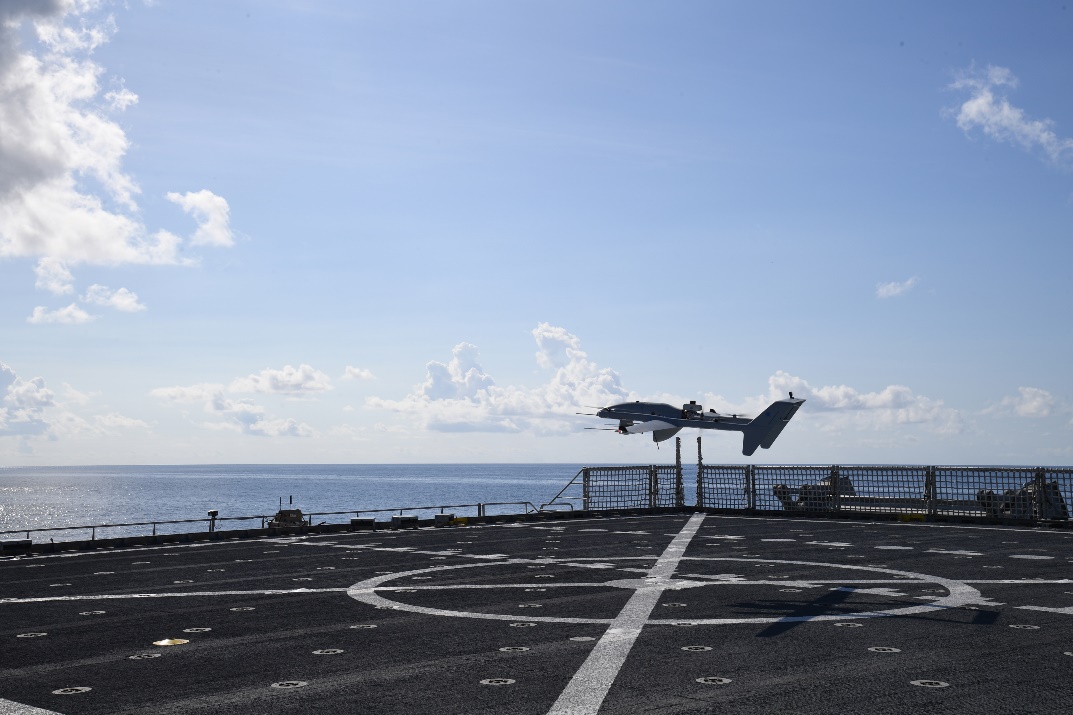 Training and Logistics Support Activities
NSW
NECC
Navy TALSA-E
NSW Schoolhouse
JEB Little Creek Fort Story, VA
TALSA-29 Palms
MCB 29 Palms, CA
I MEF
TALSA ICP
Camarillo, CA
Depot
II MEF
I MEF
NSW
NECC
TALSA-E
MCB Lejeune, NC
TALSA-W
NAVY TALSA-W 
MCB Pendelton, CA
Navy TALSA-E Annex
In development 
Gulfport, MS
NSW
NECC
III MEF
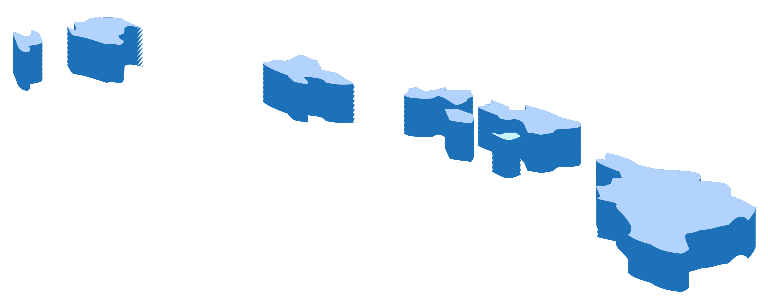 TALSA-PAC
MCB Kaneohe Bay, HI
Various locations
Attend TALSA-E/W Sites
Or Mobile Training Teams
Reserves
Unmanned Logistics Systems - Air
“Every day we ask, ‘How can we keep trucks off the road and save on resources?’ We’re using the system as much as possible.”
Voice of the Customer
NAVAIR Public Release SPR-2024-0597. Distribution Statement A - "Approved for public release; distribution is unlimited"
Why Services?
To satisfy Warfighter needs, all contracting options are explored and utilized to inform future Organic material solutions. 

Land Based: CENTCOM

Sea Based: 4th, 5th, 6th, and 7th Fleet

Expeditionary Tactical UAS
Warfighter Needs
Advanced unmanned technology requires equally modern solutions for improving battlefield performance.
Innovation and Adoption
Pursuing innovative ways to expedite new capability to the Warfighter
Questions?
NAVAIR Public Release SPR-2024-0597. Distribution Statement A - "Approved for public release; distribution is unlimited"